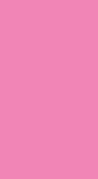 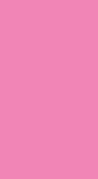 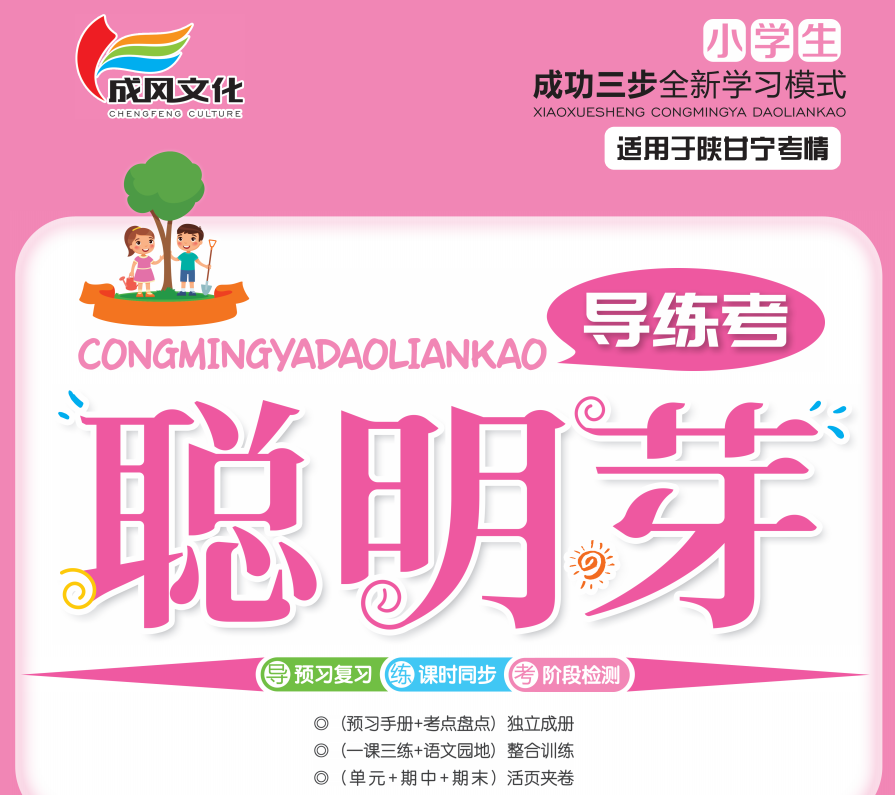 第三单元
汉字真有趣
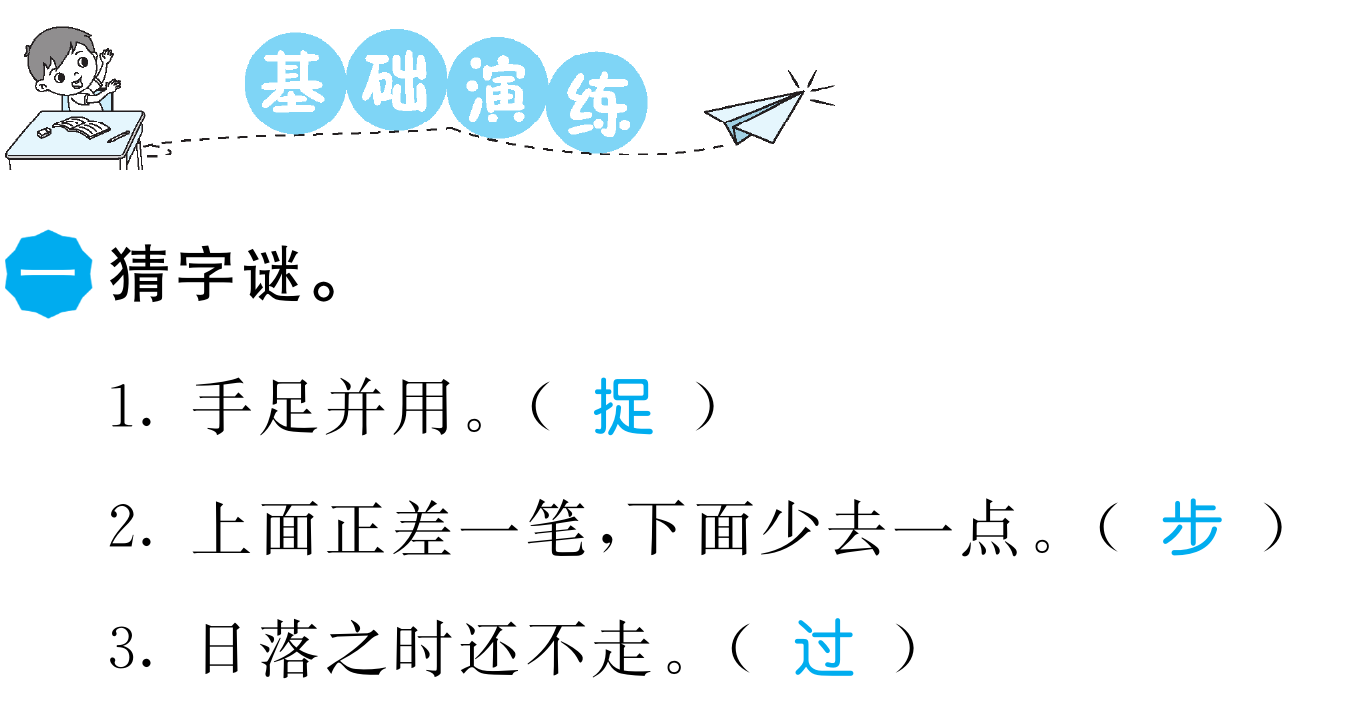 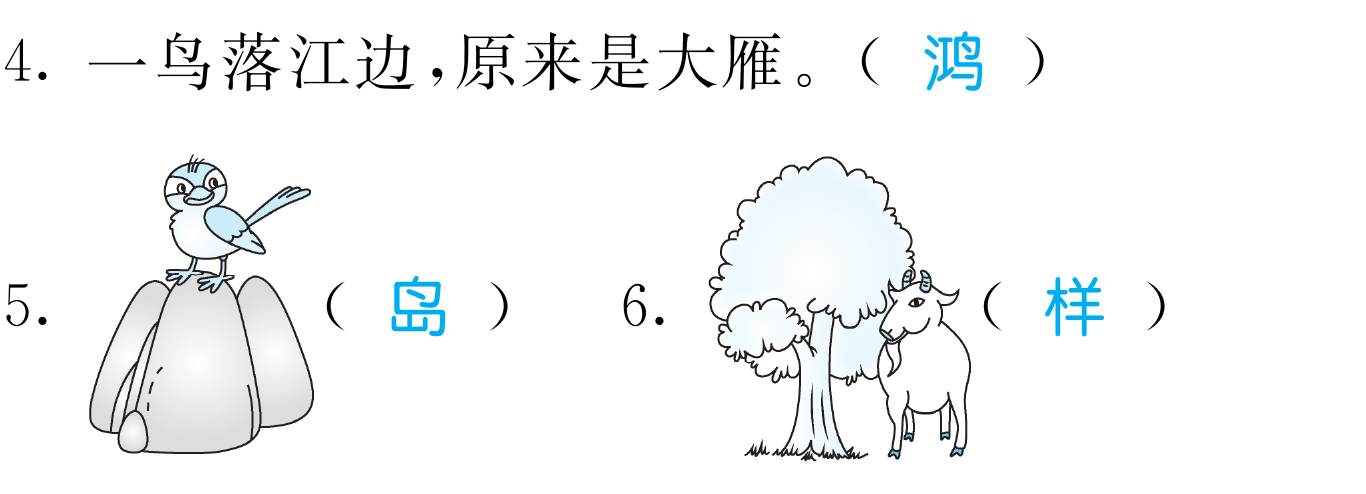 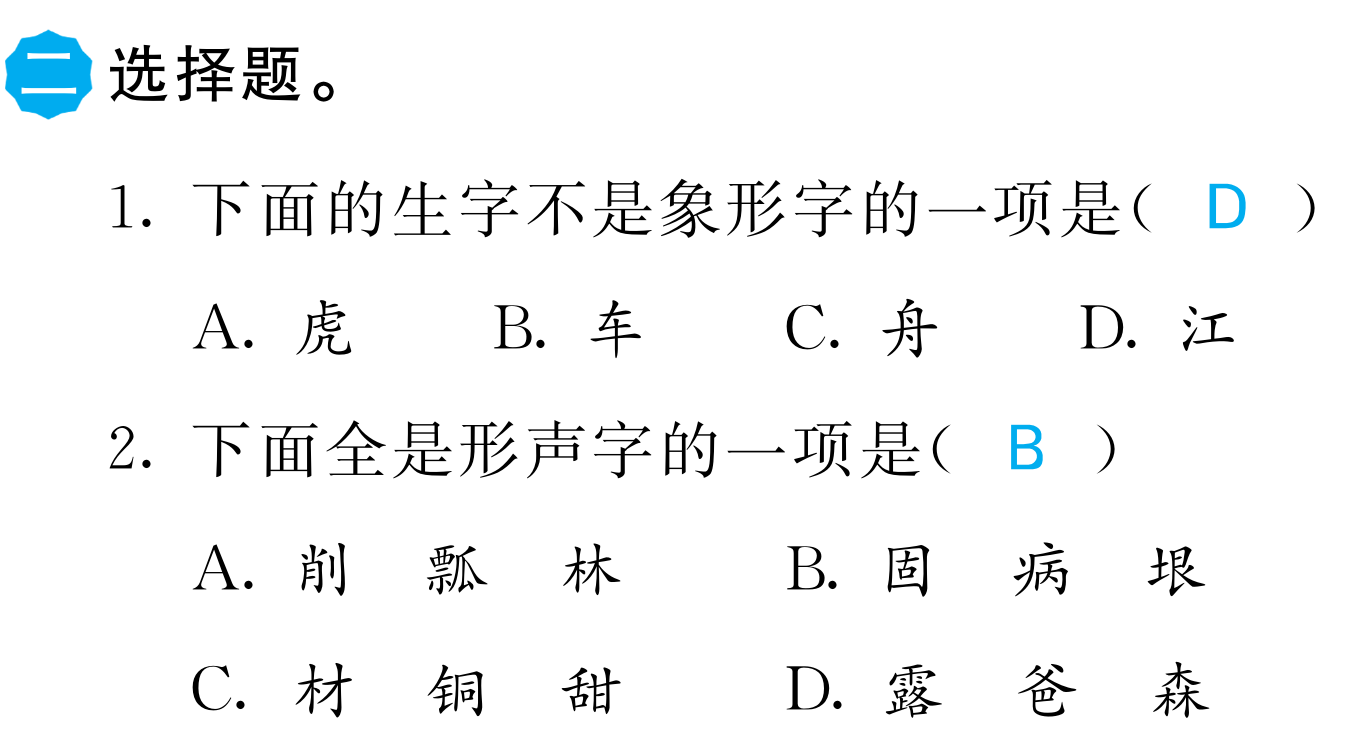 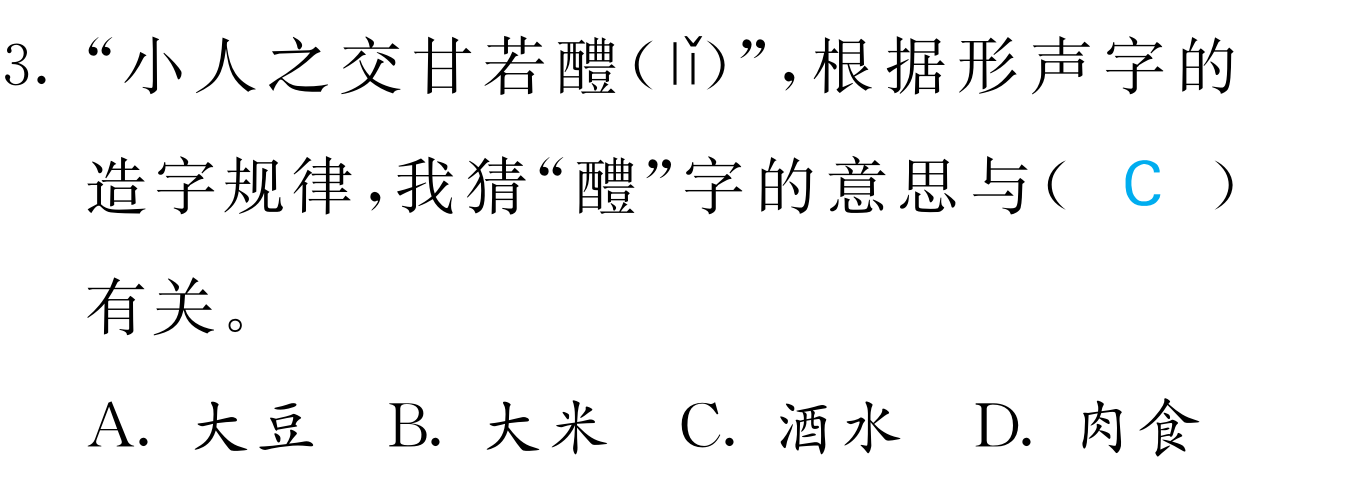 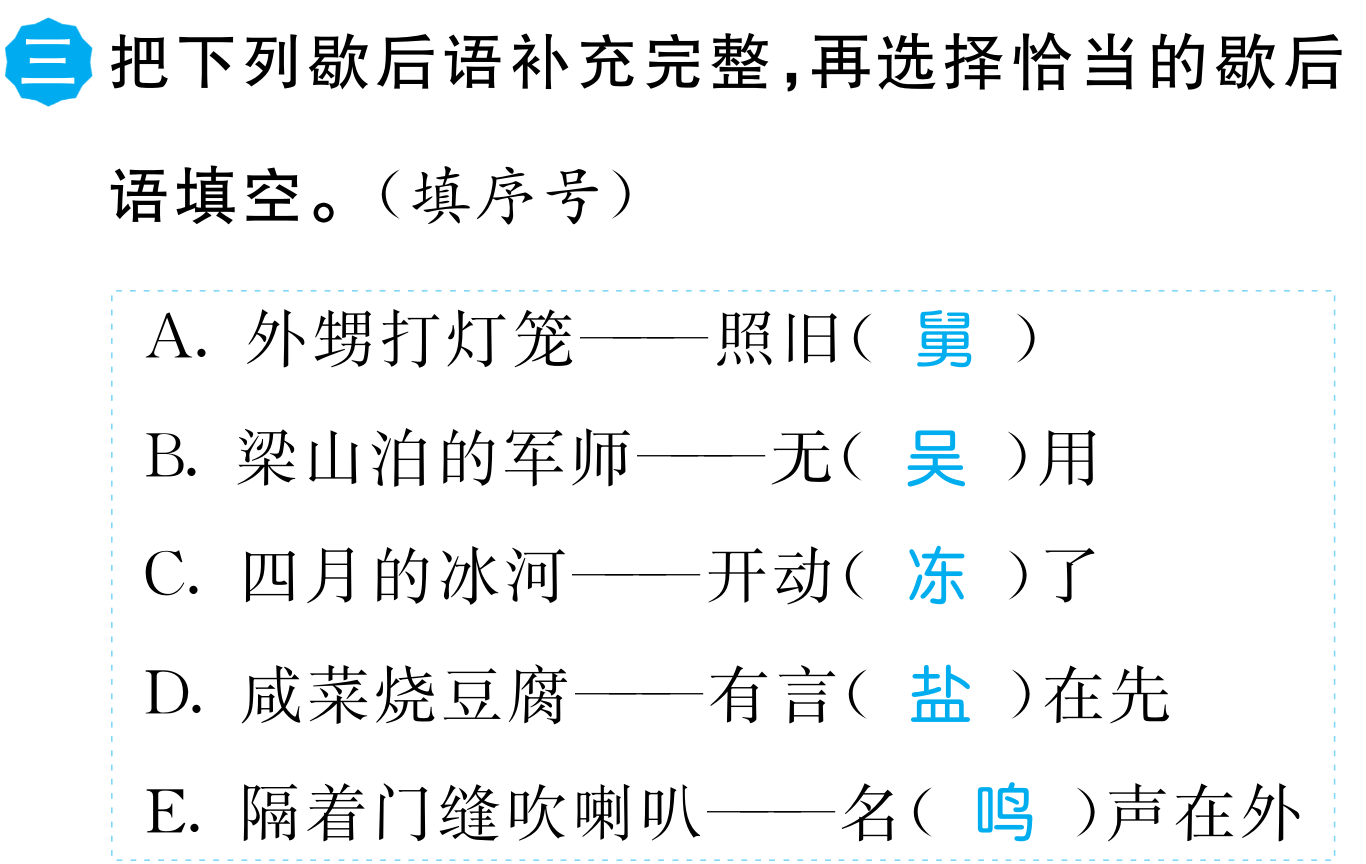 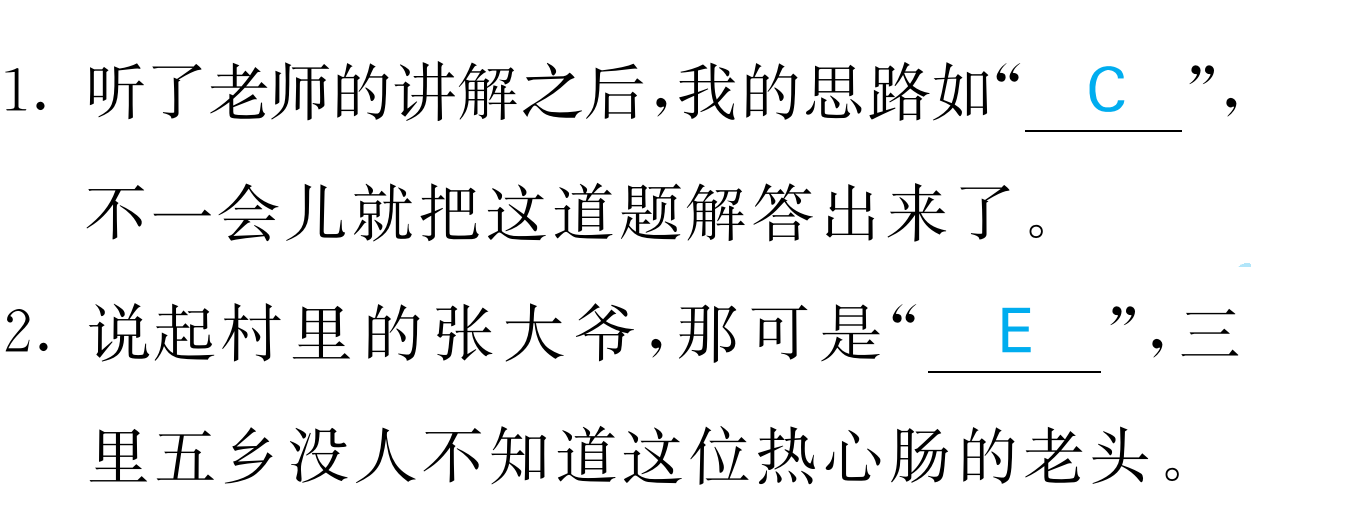 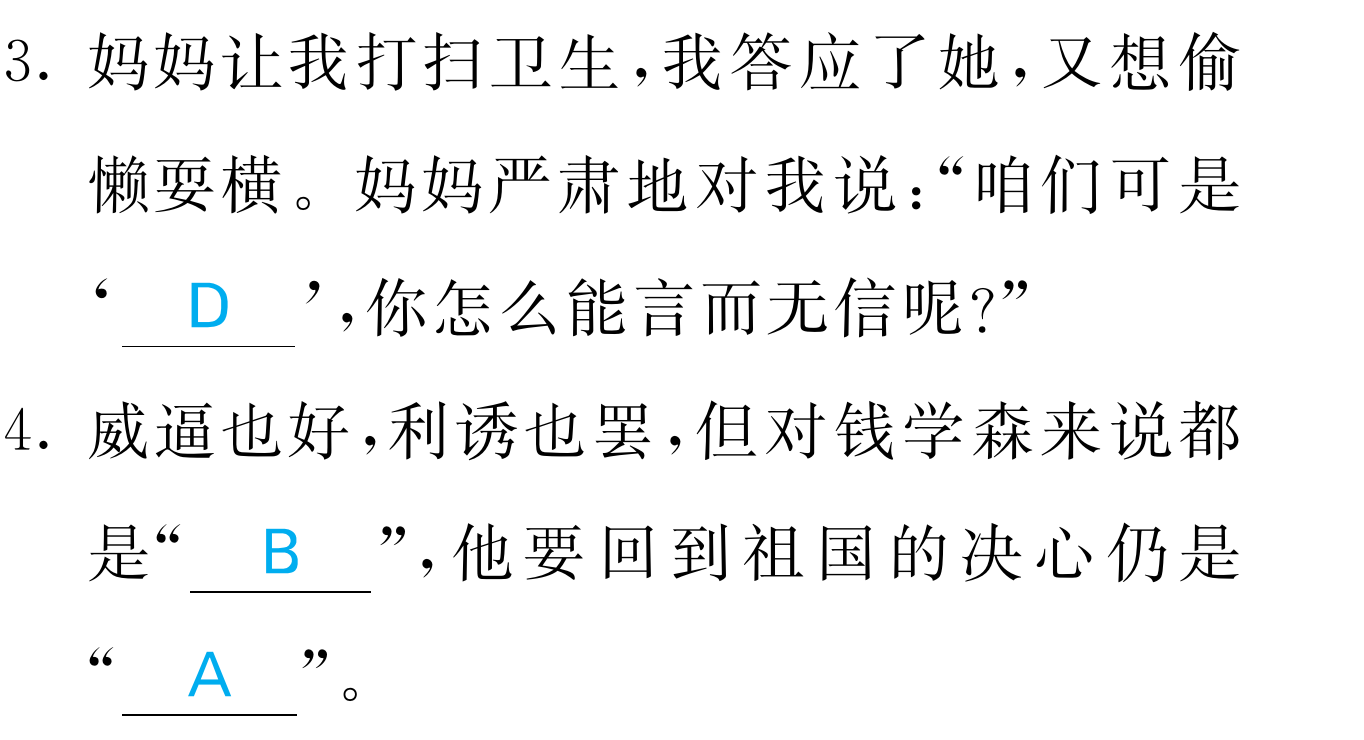 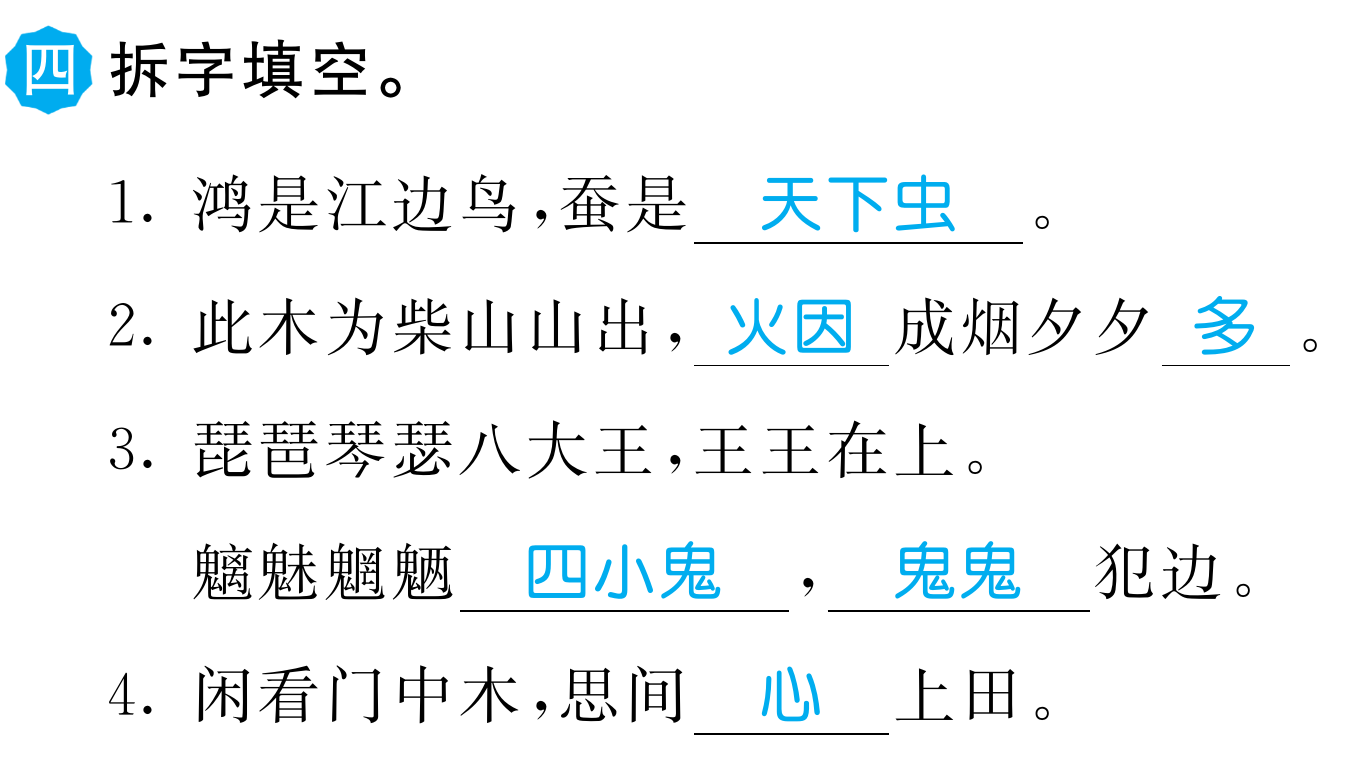 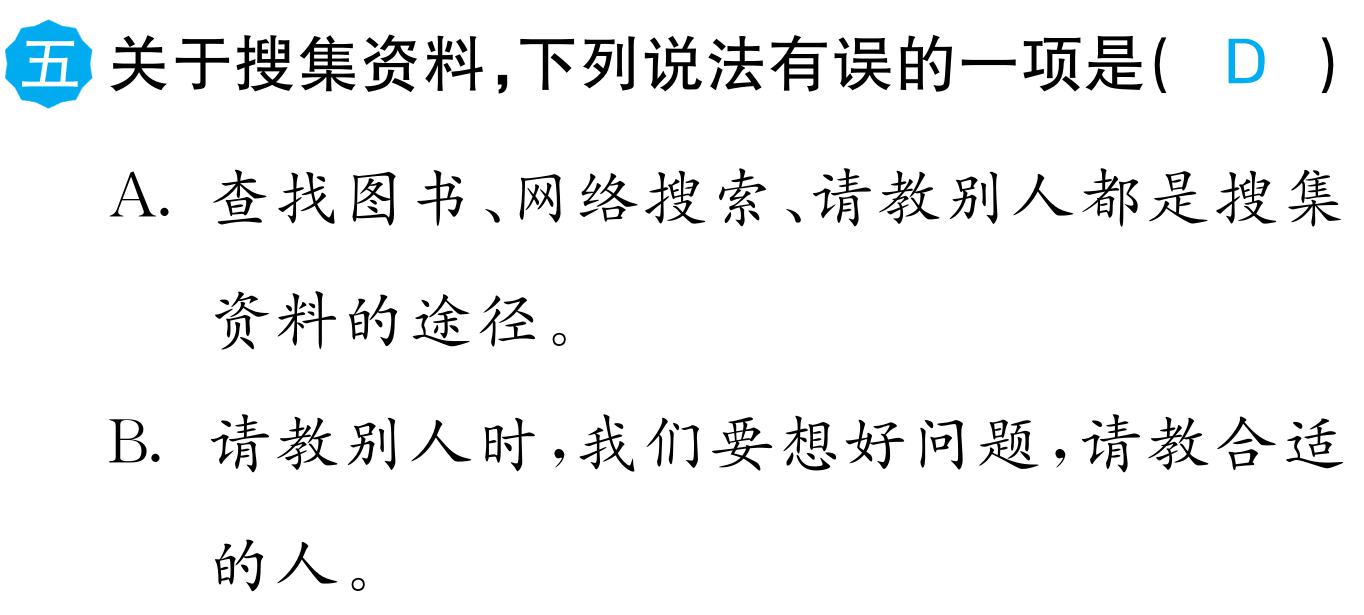 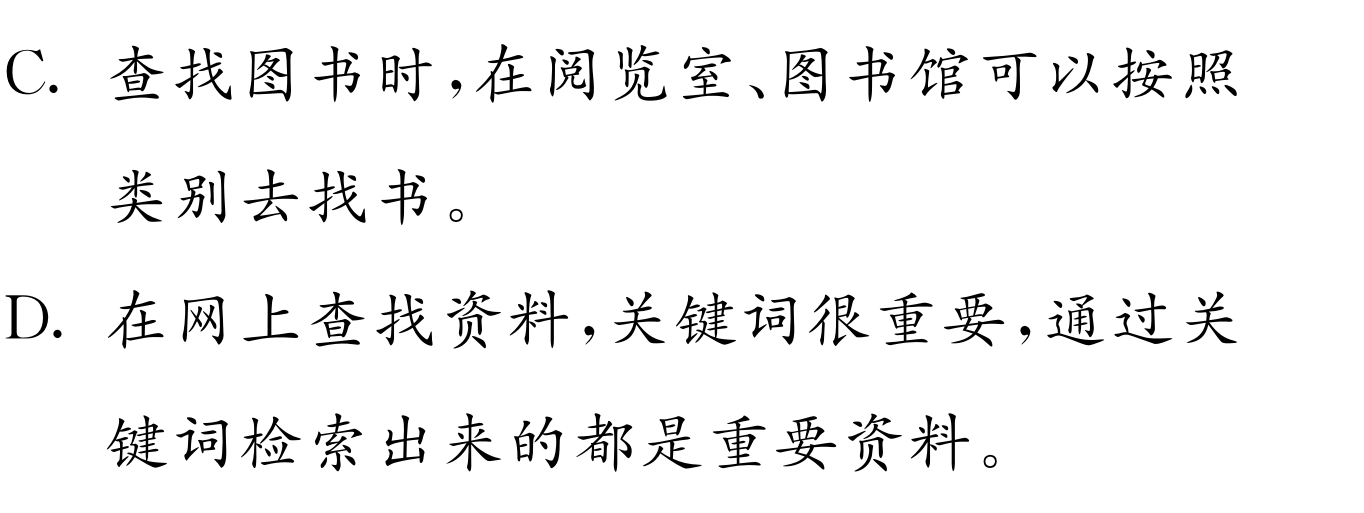 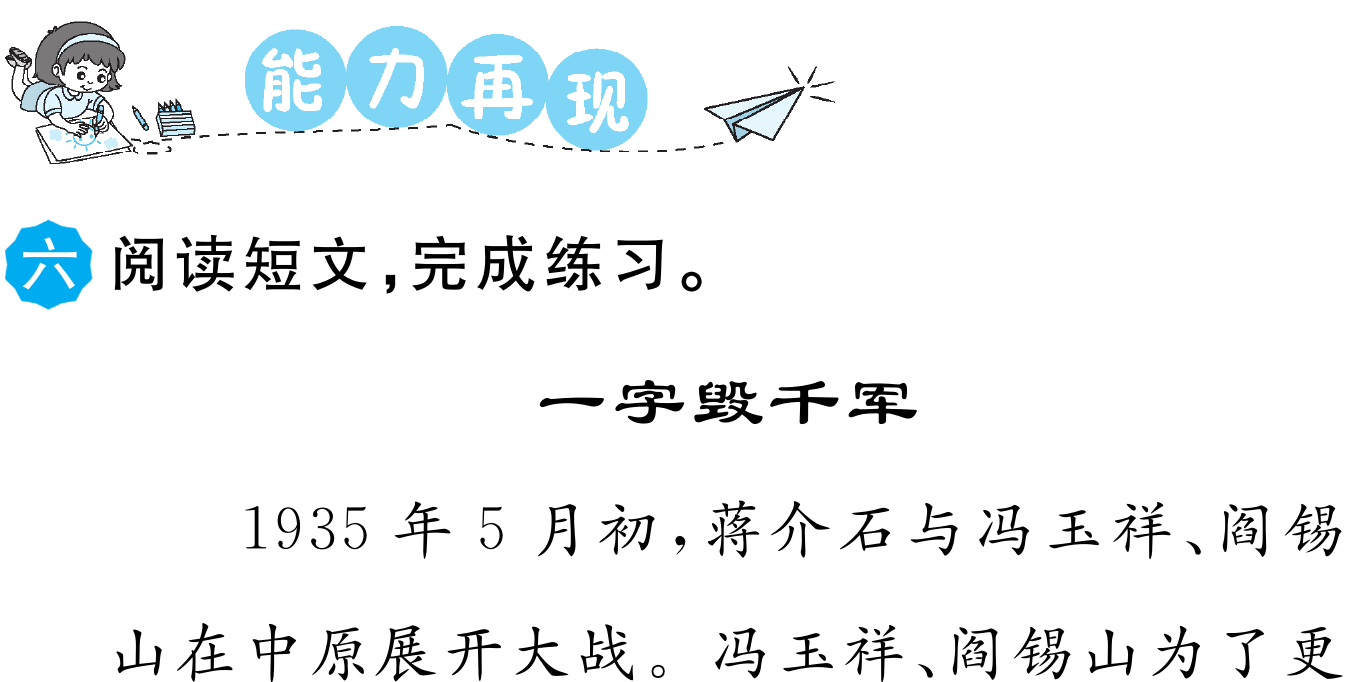 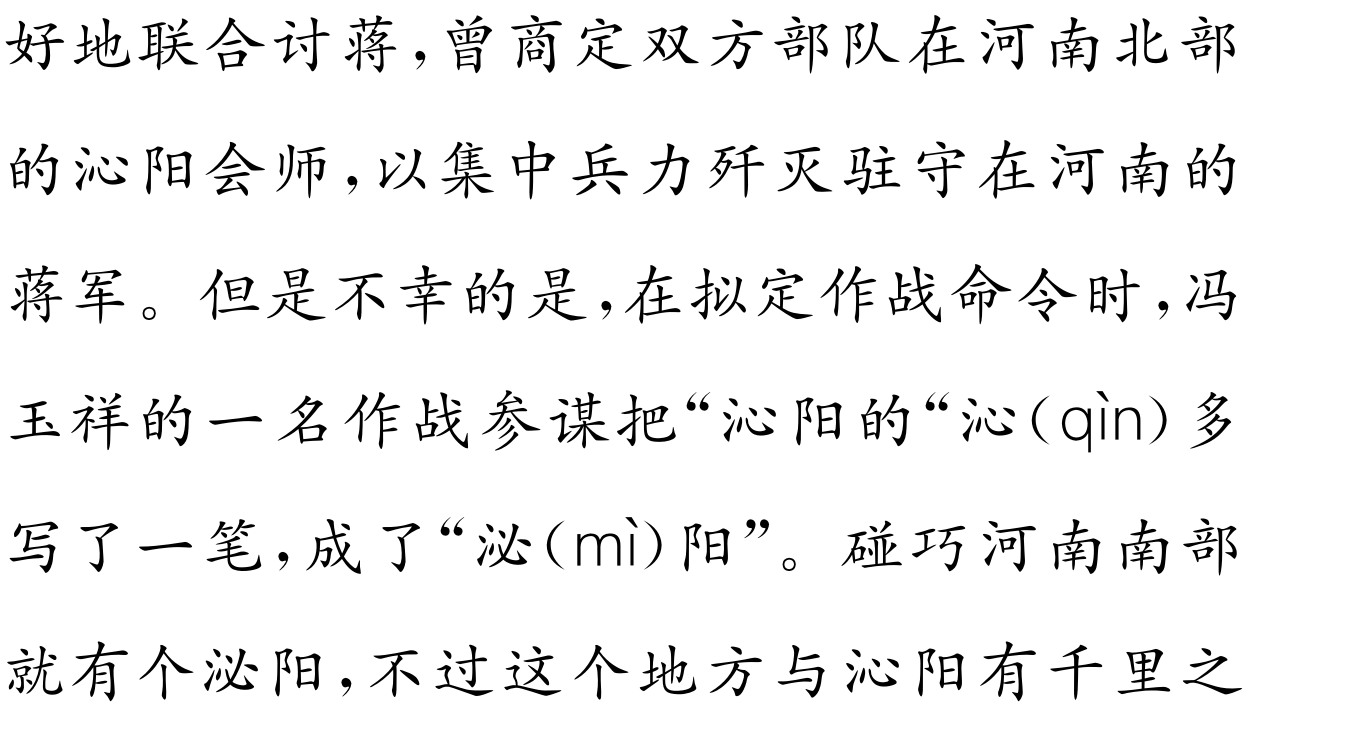 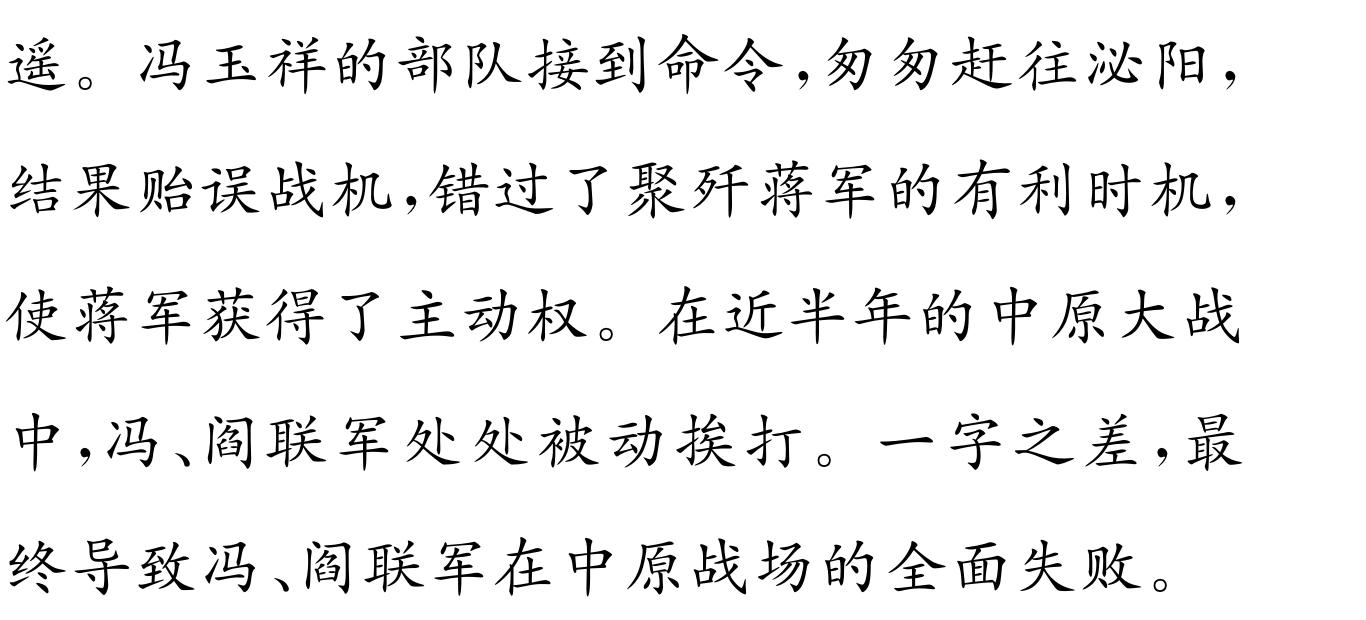 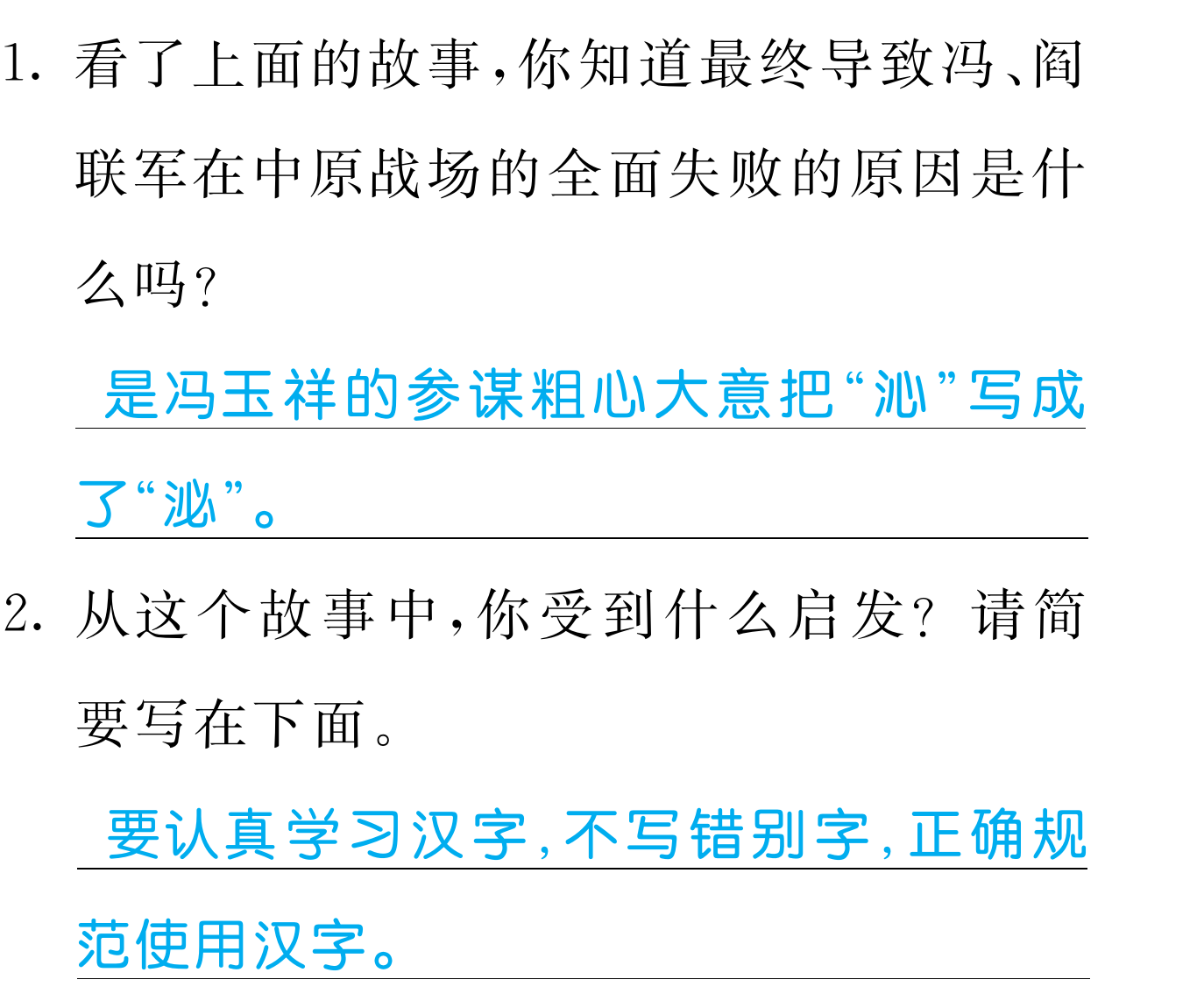 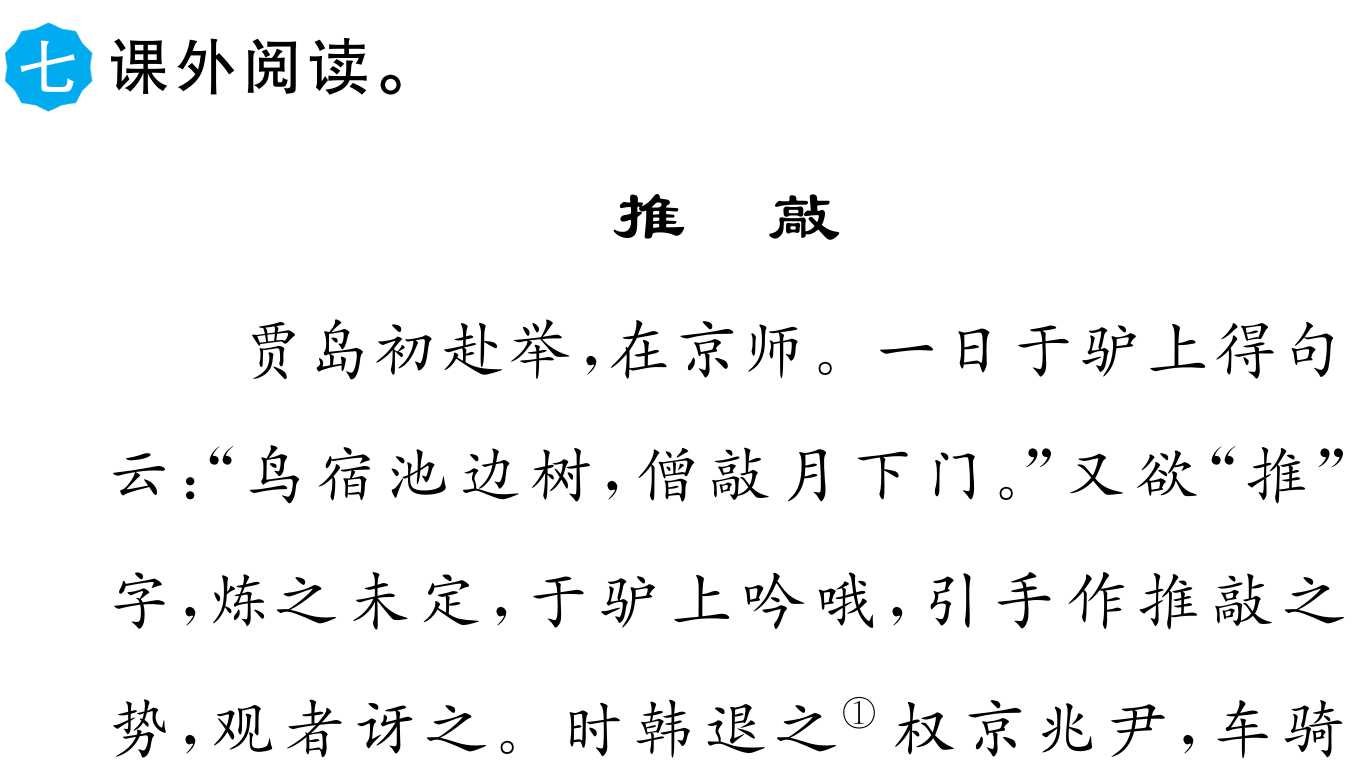 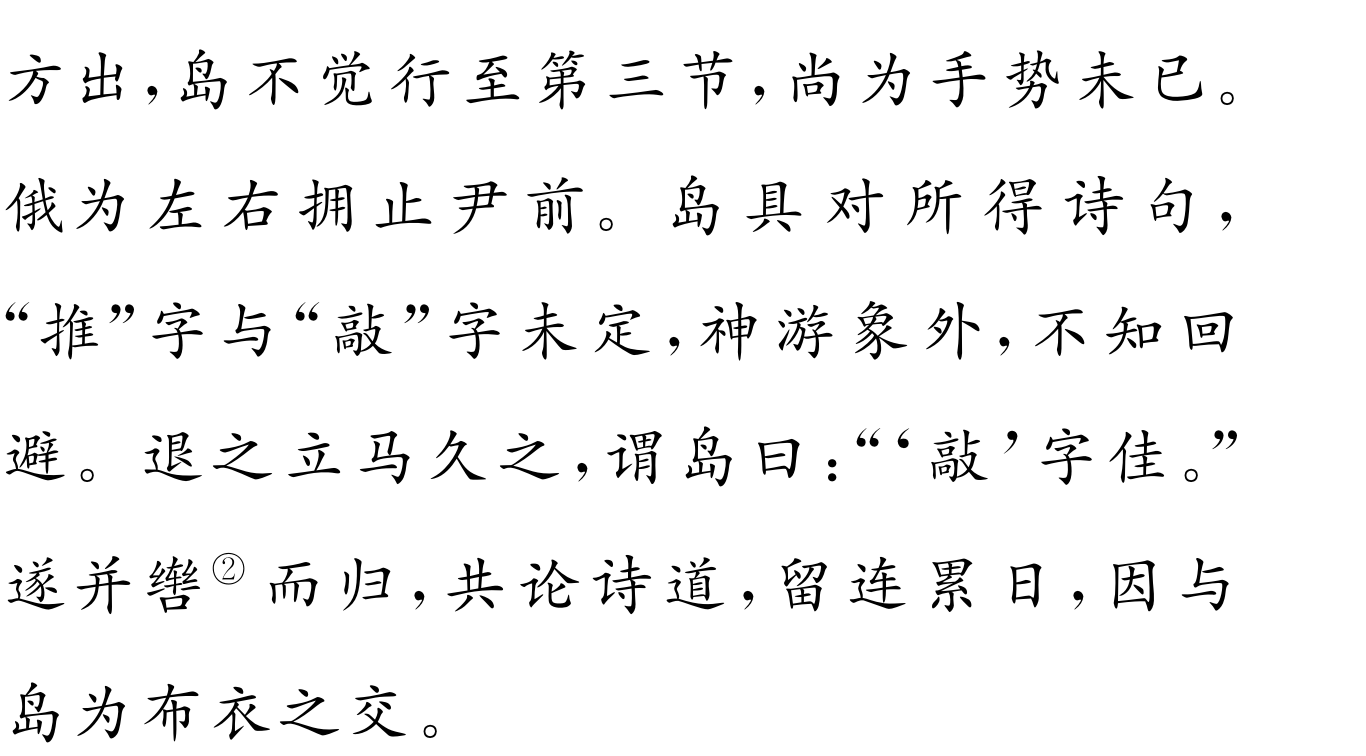 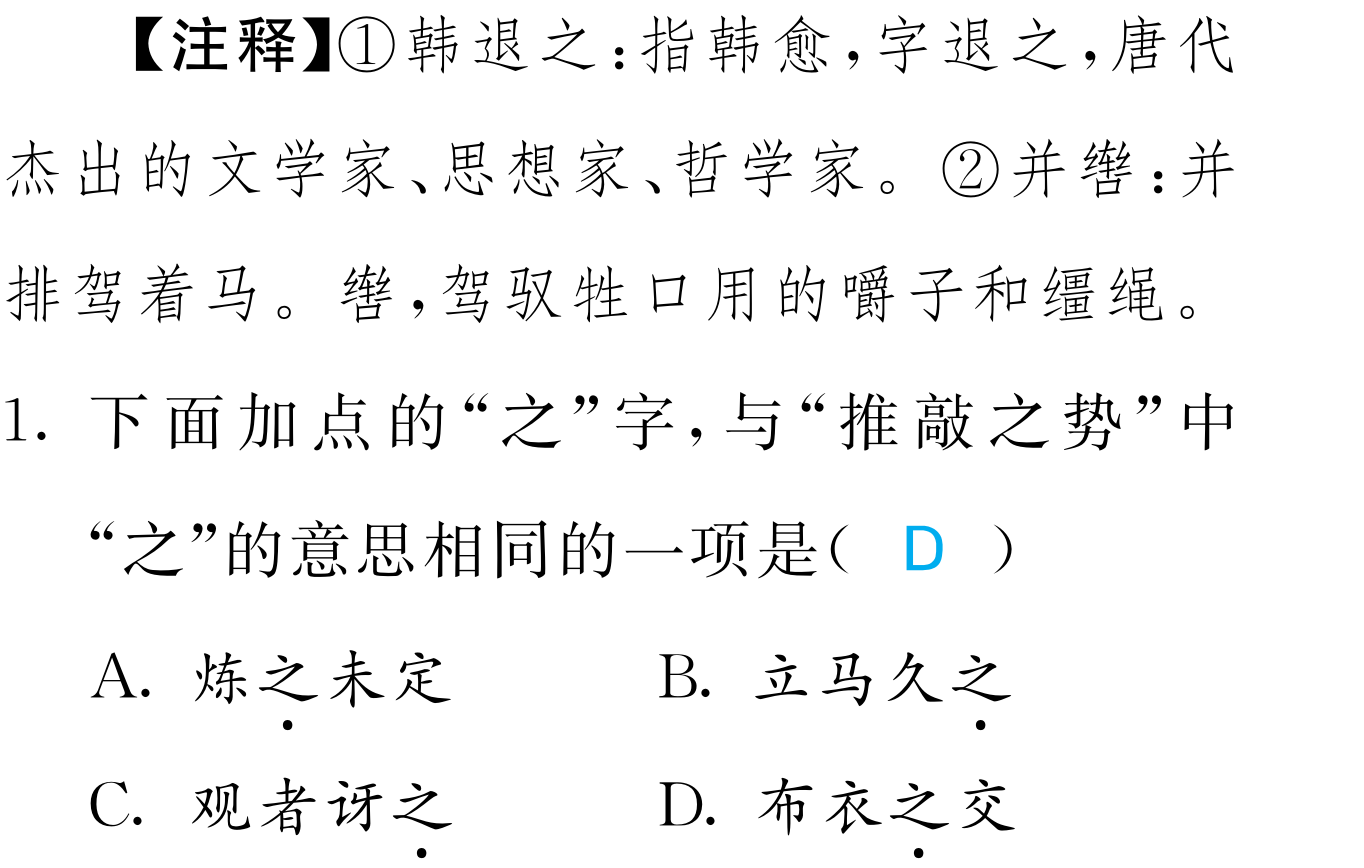 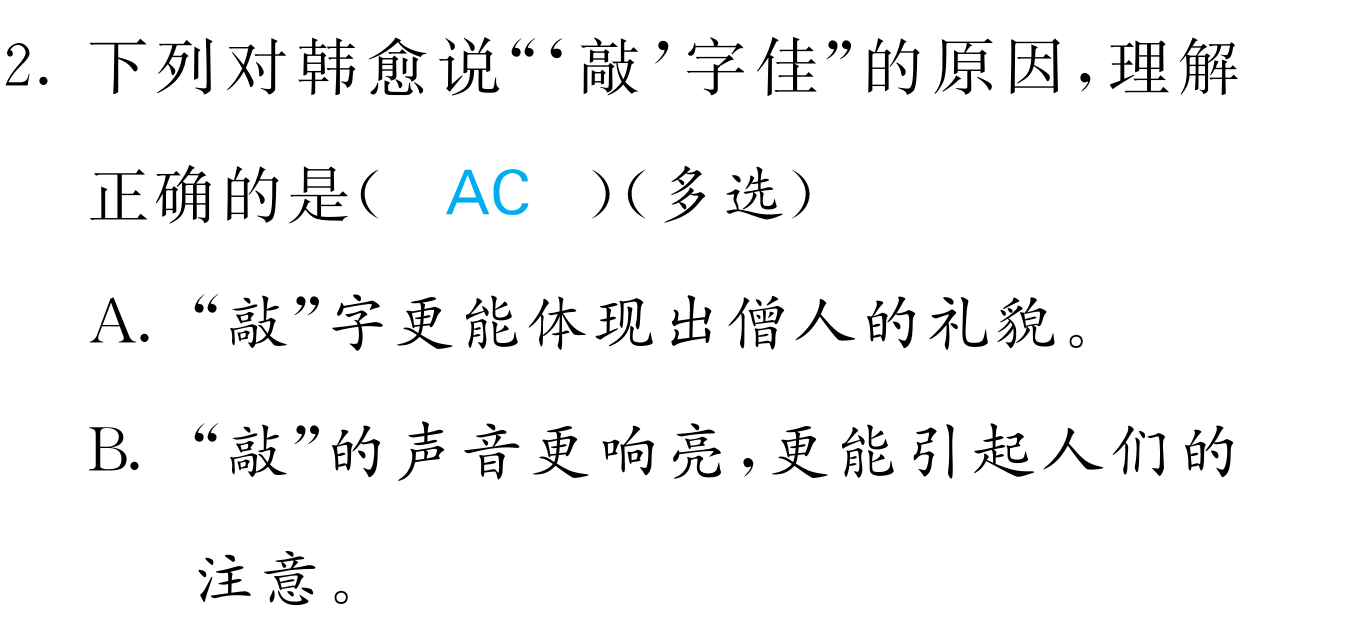 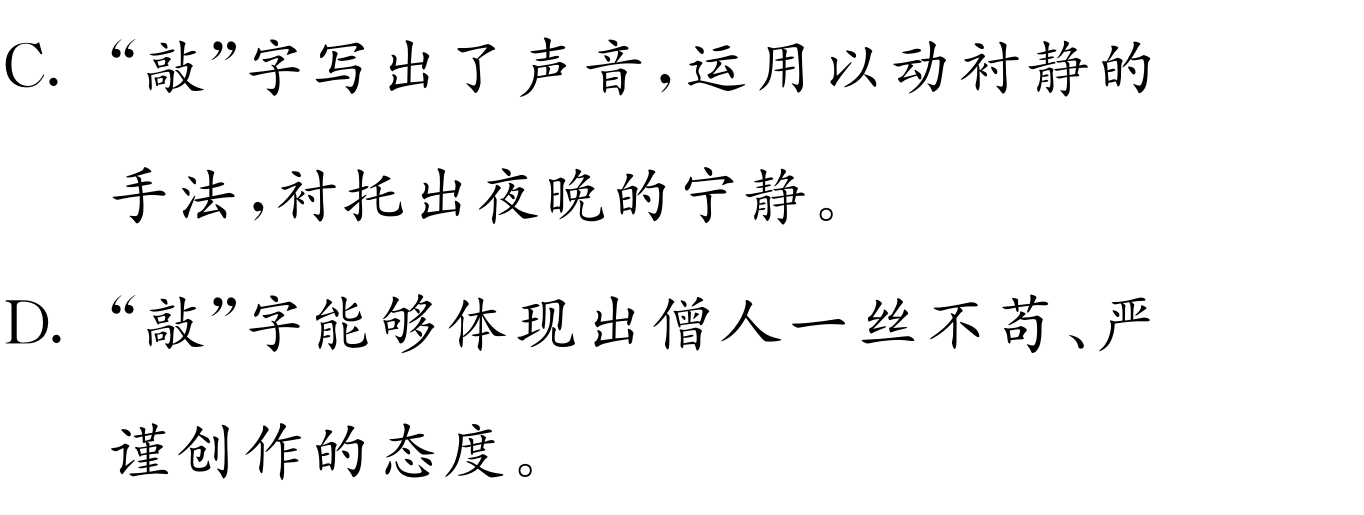 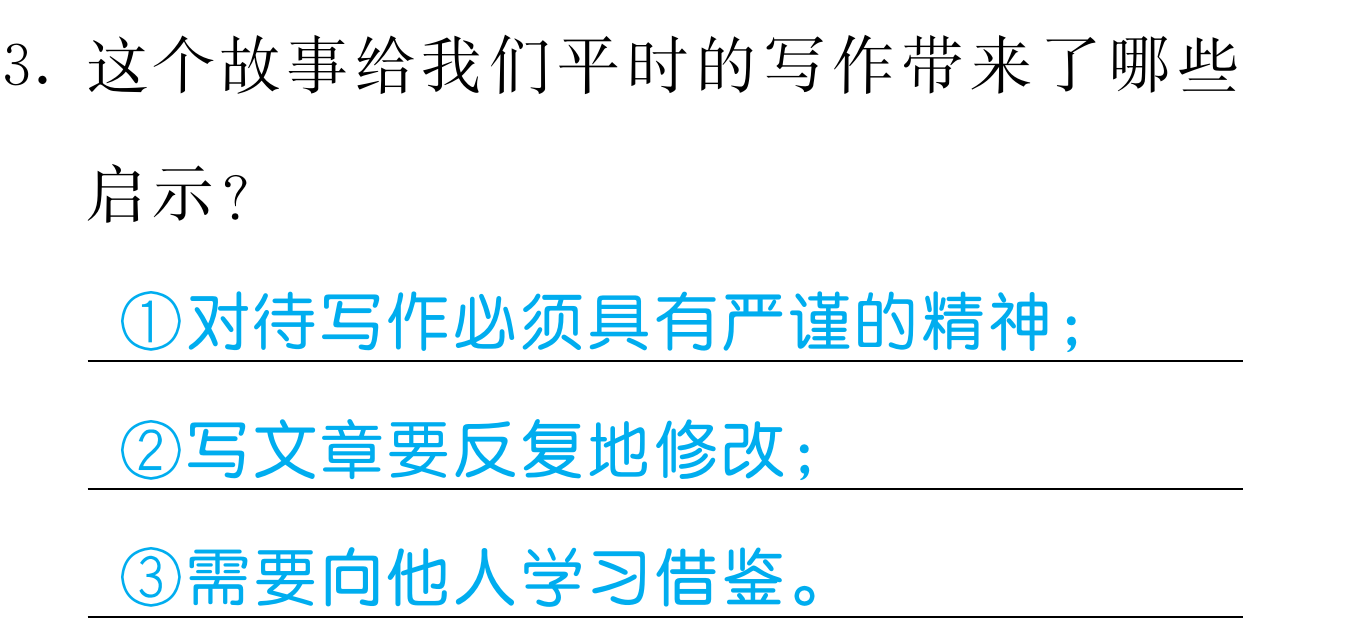 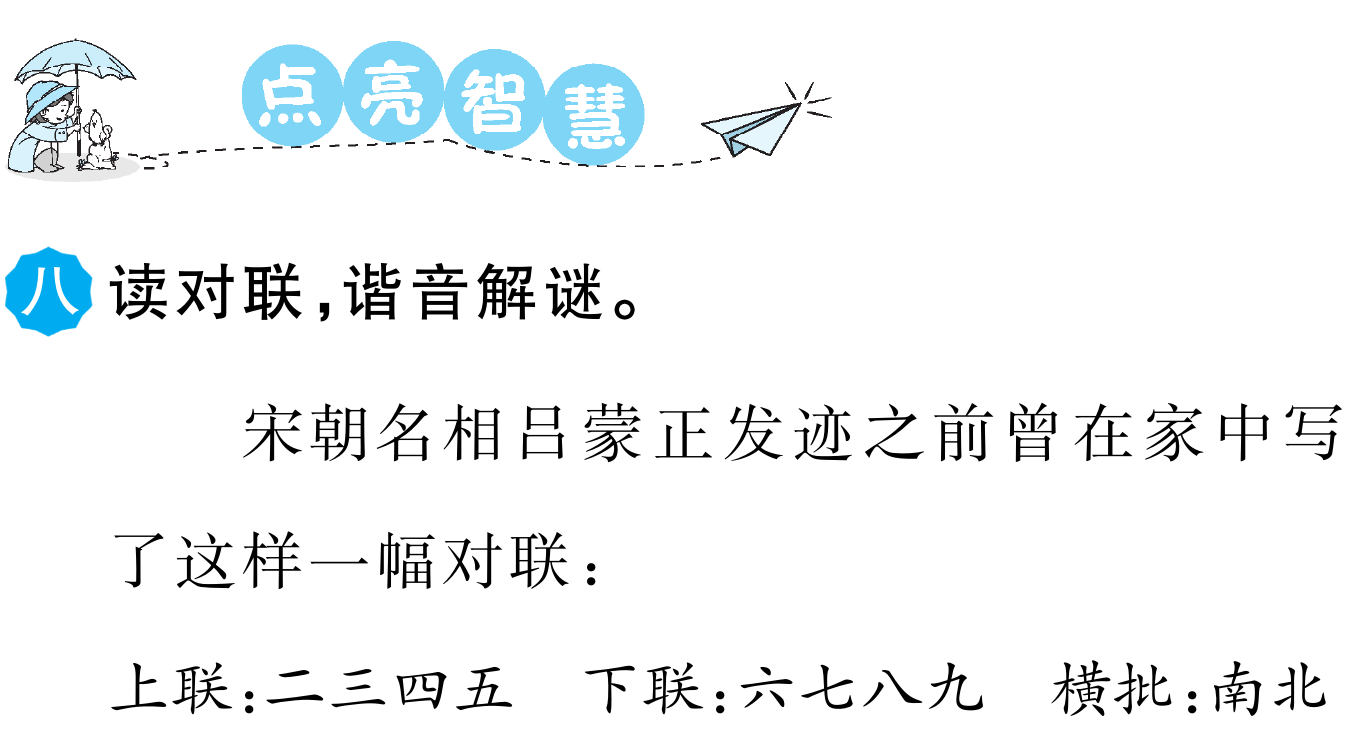 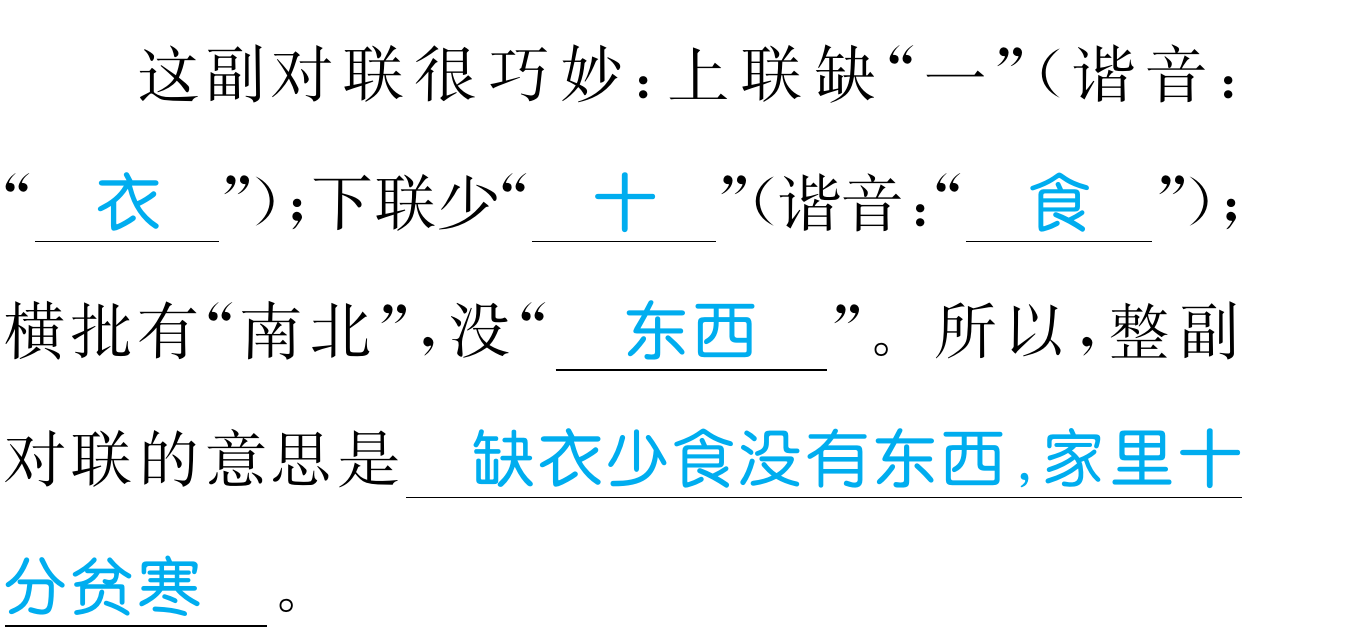 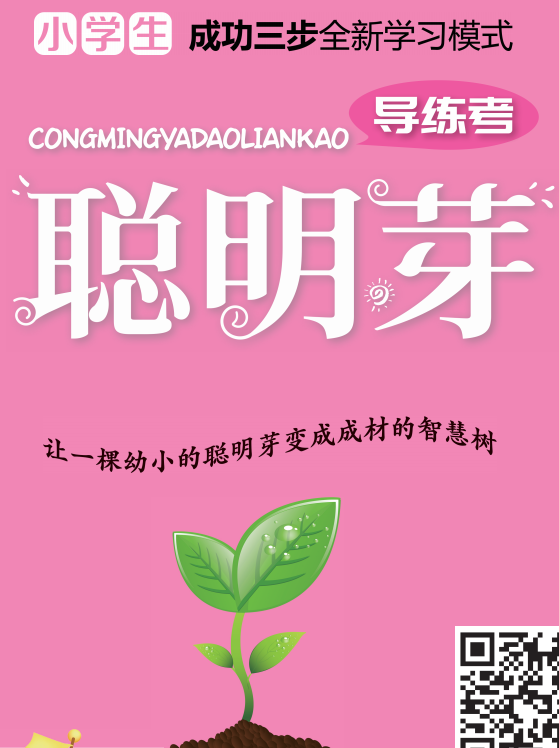 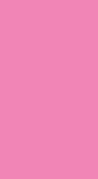 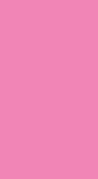 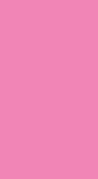 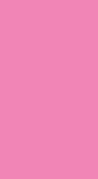